Антропогенез
Эволюция человека
Часть 2

Автор: Першина О. В.
Учитель биологии 
ГБОУ СОШ №405
Москва 2012
1
рамапитек
Ранее рамапитека считался предком человека.
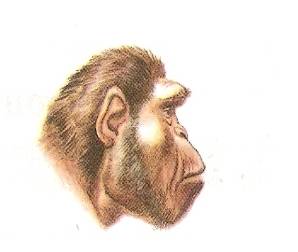 2
3
Орудия труда
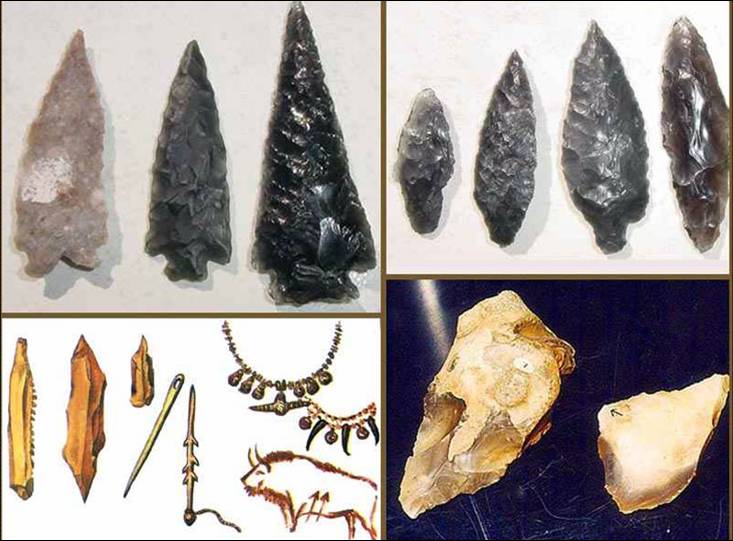 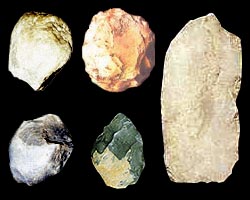 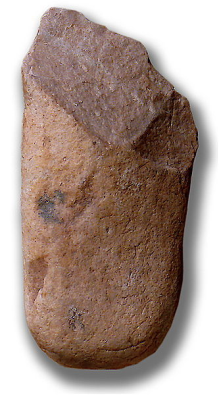 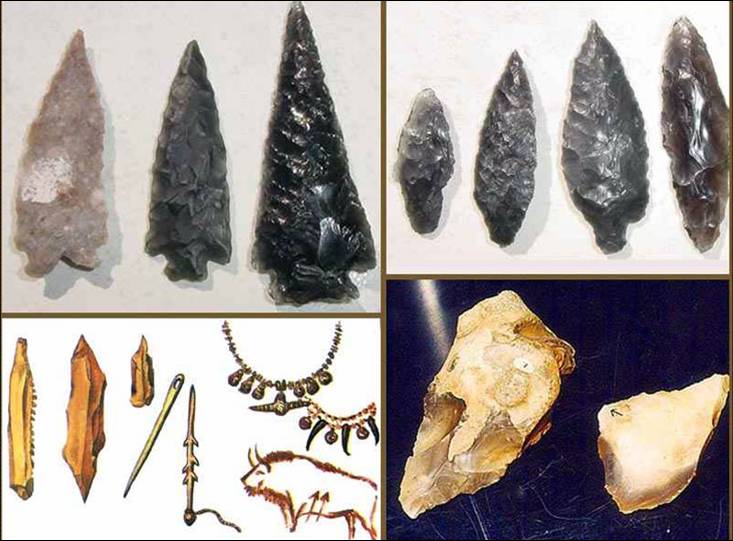 4
5
6
Австралопитек Объем мозга  450-550 см3
Первые находки ЮАР 1924 г, 
По всей Африке
Череп австралопитека афарского (самка)
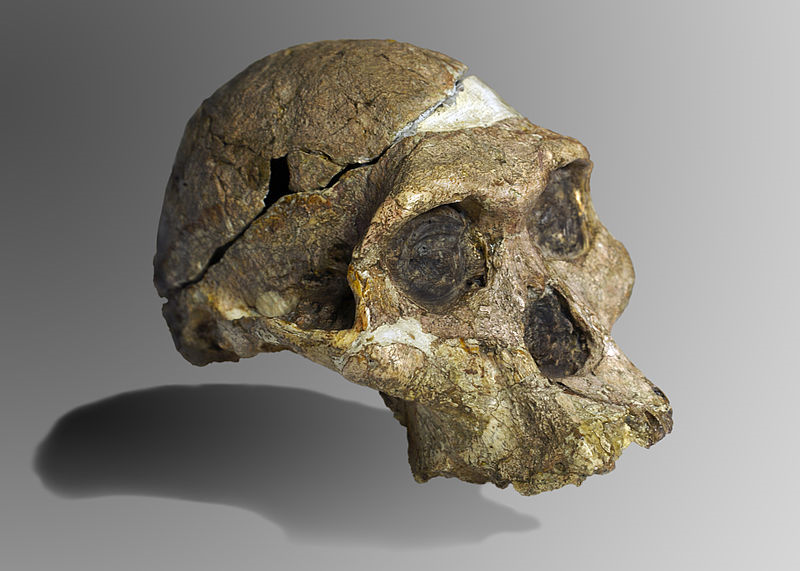 Австралопитек афарский 
(реконструкция)
7
Австралопитек жил 5 млн. л. Н. (7 млн. – 750 тыс. л. н.), только в Африке,орудия труда – использовал, не изготавливал.
8
отличия Австралопитека   от обезьян
* Прямохождение
* Жил не в лесах,    а на открытых пространствах
* Имел чуть больший объем мозга
9
Группы  австралопитековых:
Сахельантропос   (7 – 4 млн. л. н.)
Ороррин
Ранние 
Грацильные  
   а) Афарский  (4-3,5 млн. л. н.),  
   б) Африканский (3 -2,5 млн. л. н.)
Поздние или массивные (2,5 – 1 млн. л. н.)
10